DIGITÁLIS HITTANÓRA
ÁLDÁS, BÉKESSÉG!
A mai óra témája:
Hitvallók az egyháztörténelemben 2.
István vértanú
Kedves Hittanos Barátom!

ISTEN HOZOTT!

A digitális hittanórán szükséged lesz a következőkre:

Internet kapcsolat
Laptop, okostelefon vagy tablet
Hangszóró vagy fülhallgató
Üres lap vagy a füzeted és ceruza.
A Te lelkes hozzáállásod. 
Kérlek, hogy olvasd el a diákon szereplő információkat és kövesd az utasításokat!

Állítsd be a diavetítést és indítsd el a PPT-t!
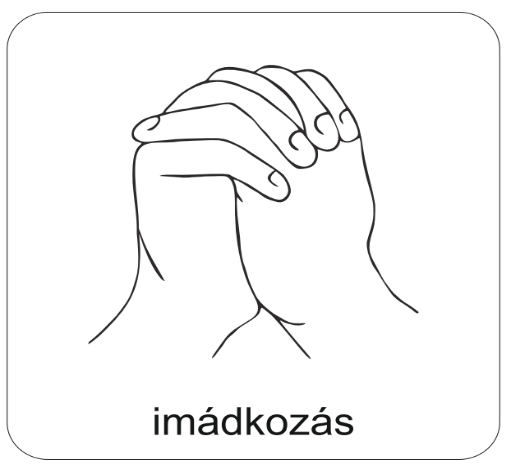 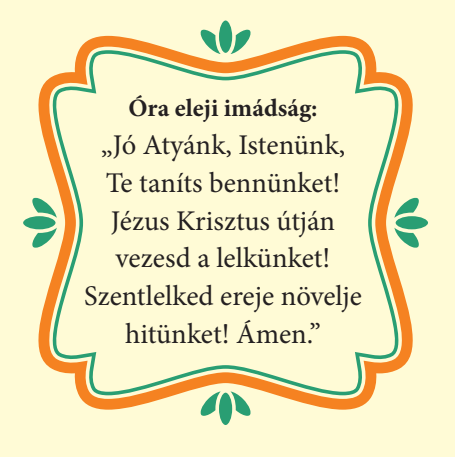 Áldás, békesség! 

Kezdd a digitális hittanórát az óra eleji imádsággal!
Hallgasd meg ezt az éneket! 
Mit gondolsz, miről szólhat? 
Mit gondolsz, aki írta, milyen helyzetben lehetett?
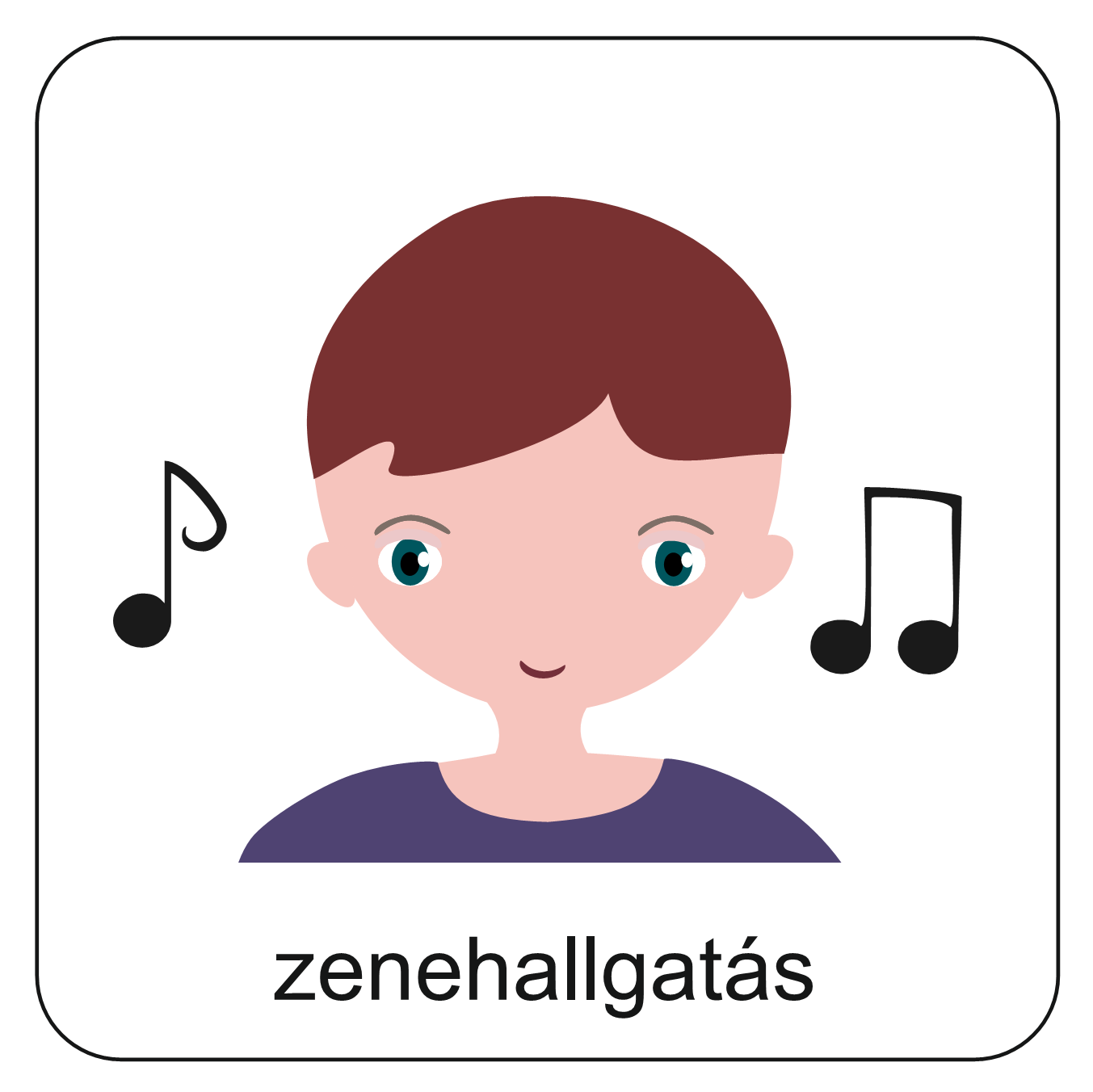 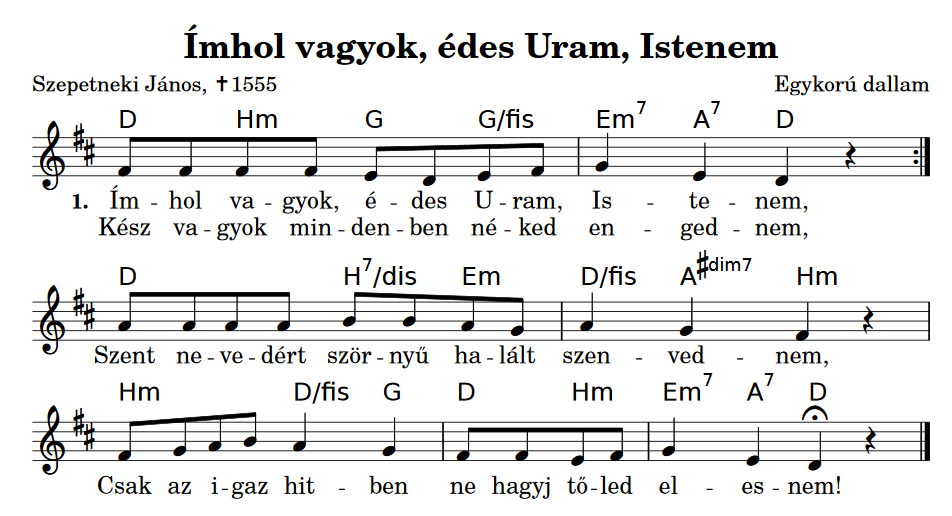 Az első keresztyénüldözések

Az első keresztyénekből pünkösd után jött létre az ősgyülekezet. 
Ez a közösség az apostolok vezetése alatt igyekezett megvalósítani mindazt, amit Jézus hirdetett. Igazi közösséget éltek meg. Közösen imádkoztak, énekeltek, hallgatták, ahogyan az apostolok Jézus tanításait adják tovább nekik. A gazdagabbak gondoskodtak a szegényekről 
Az életük mégsem volt túl könnyű. 
A közösséget külső és belső támadások is érték. A külső támadások elsősorban a keresztyénüldözések voltak.
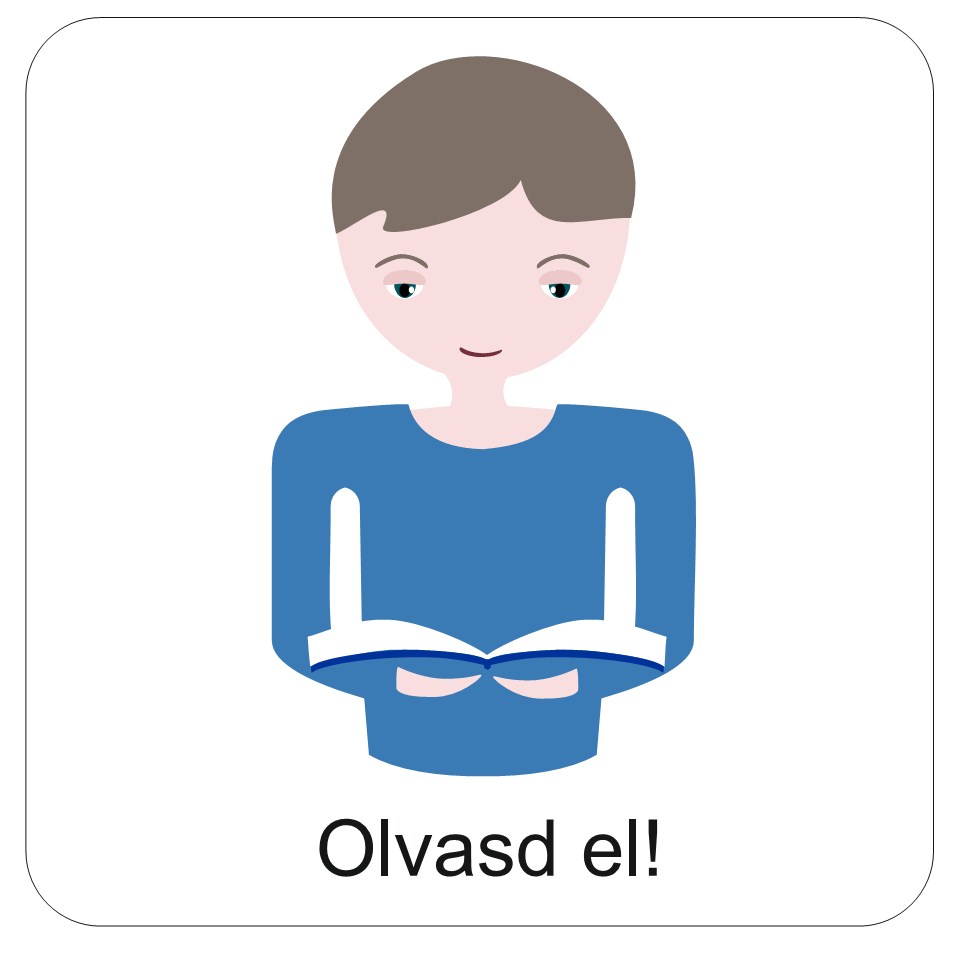 Az énekről

A református énekeskönyv 399. dicséretét hallhattad. Az ének 1555-ből származik. Egy olyan korszakból, amikor a protestánsokat a hitük miatt üldözték.
De nemcsak akkor, hanem jóval korábban is szenvedtek a hitük miatt a keresztyének.
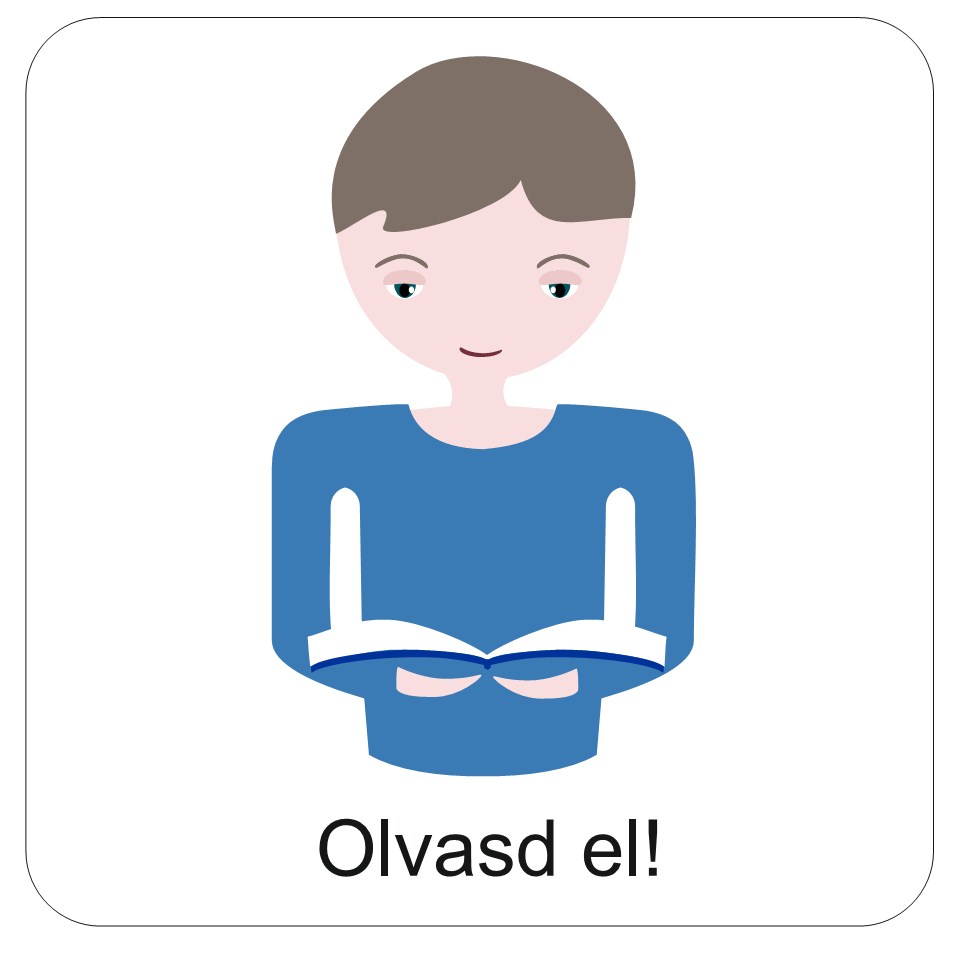 A gyülekezet növekedése miatt szükség volt új szolgálók beállítására is. Új tisztséget hoztak létre: a diakónust. 
Hét diakónust választottak, akik elsősorban olyan szolgálatokat végeztek, amiket ma szociális munkának neveznénk. Gondoskodtak az özvegyekről, szegényekről, de szolgáltak a közös étkezéseken az asztal körül is. Az első diakónusok elsősorban görög nyelvű zsidók voltak, akik ilyen módon nem csak saját népük között, hanem a pogányoknak is hirdethették az evangéliumot. Közéjük tartozott István is. 
István egész életében hűséges volt Jézushoz. Amikor megvádolták, ő Istenre bízta magát. Mi történt vele? 
Megtudod, ha elolvasod a Bibliádban az Apostolok Cselekedeteiről írott könyv 6. fejezet 1-15. versét! 
A linkre kattintva az Interneten is elolvashatod az Igét!
„Íme, látom a megnyílt eget és az Emberfiát, amint Isten jobbja felől áll.”
Apostolok Cselekedetei 7,56
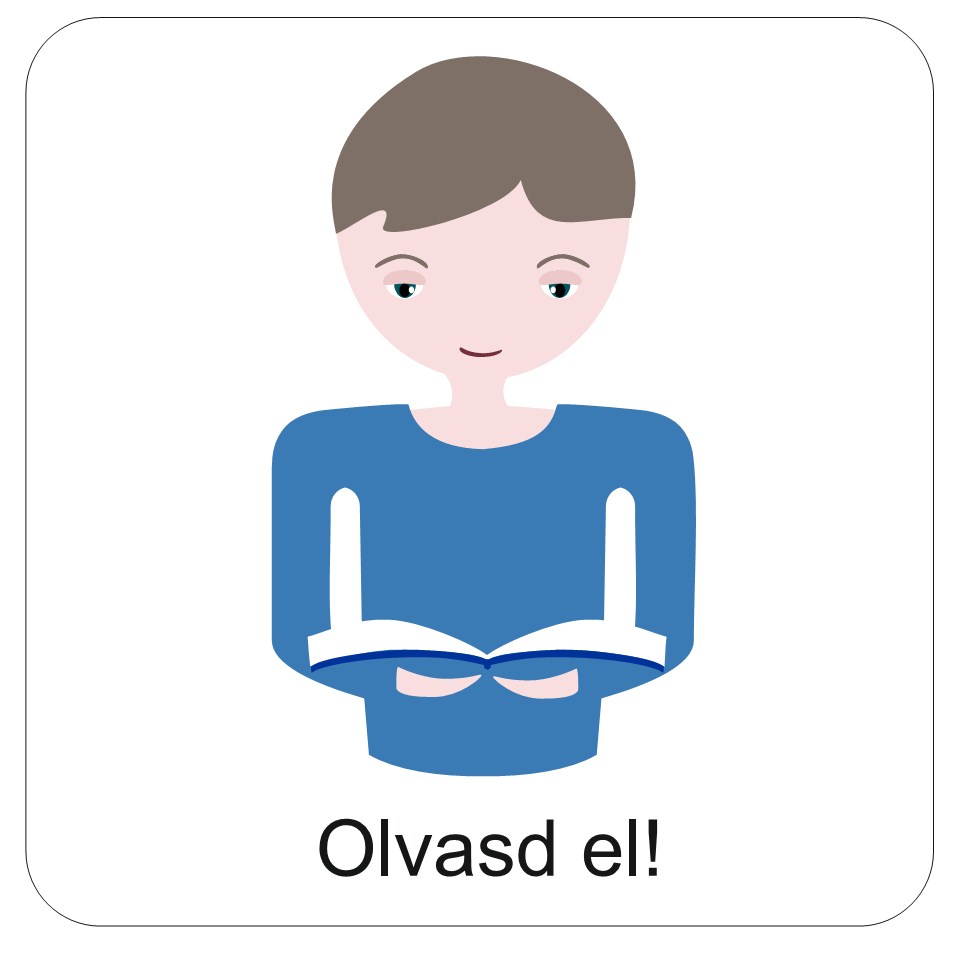 István hitvallása

István a Nagytanács előtt bizonyságot tett. Izráel történetén keresztül arról beszélt, Isten hogyan mutatta meg kegyelmét, és váltotta meg a világot. Beszéde végén a nagytanács tagjai nagy haragra gerjedtek ellene. István azonban nem ezt a haragot látta, hanem azt, hogy Isten megnyitotta számára az eget. Látta az Emberfiát, azaz Jézust, az Atya jobbján. 
Az ott lévők hangos kiabálás közepette kivitték a városon kívülre Istvánt, és megkövezték. 
Ő lett az első keresztyén vértanú, akit a hitéért öltek meg. A vértanút idegen szóval mártírnak is nevezzük.
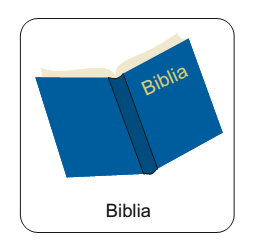 Isten ezt üzeni a számodra is:
„Légy hű mindhalálig, és neked adom az élet koronáját.”
Jelenések könyve 2,10
Tudod-e? 
István neve – görögül Sztephanosz – koszorút jelent. A fenti aranymondásban ezt a szót fordították a koronával. 
Tehát István a nevében hordozta, hogy hűségéért mennyei győzelmi koszorút kap. Ezt a győzelmi koszorút a Biblia az élet koronájának nevezi. Azaz István örök életet kapott Istentől.
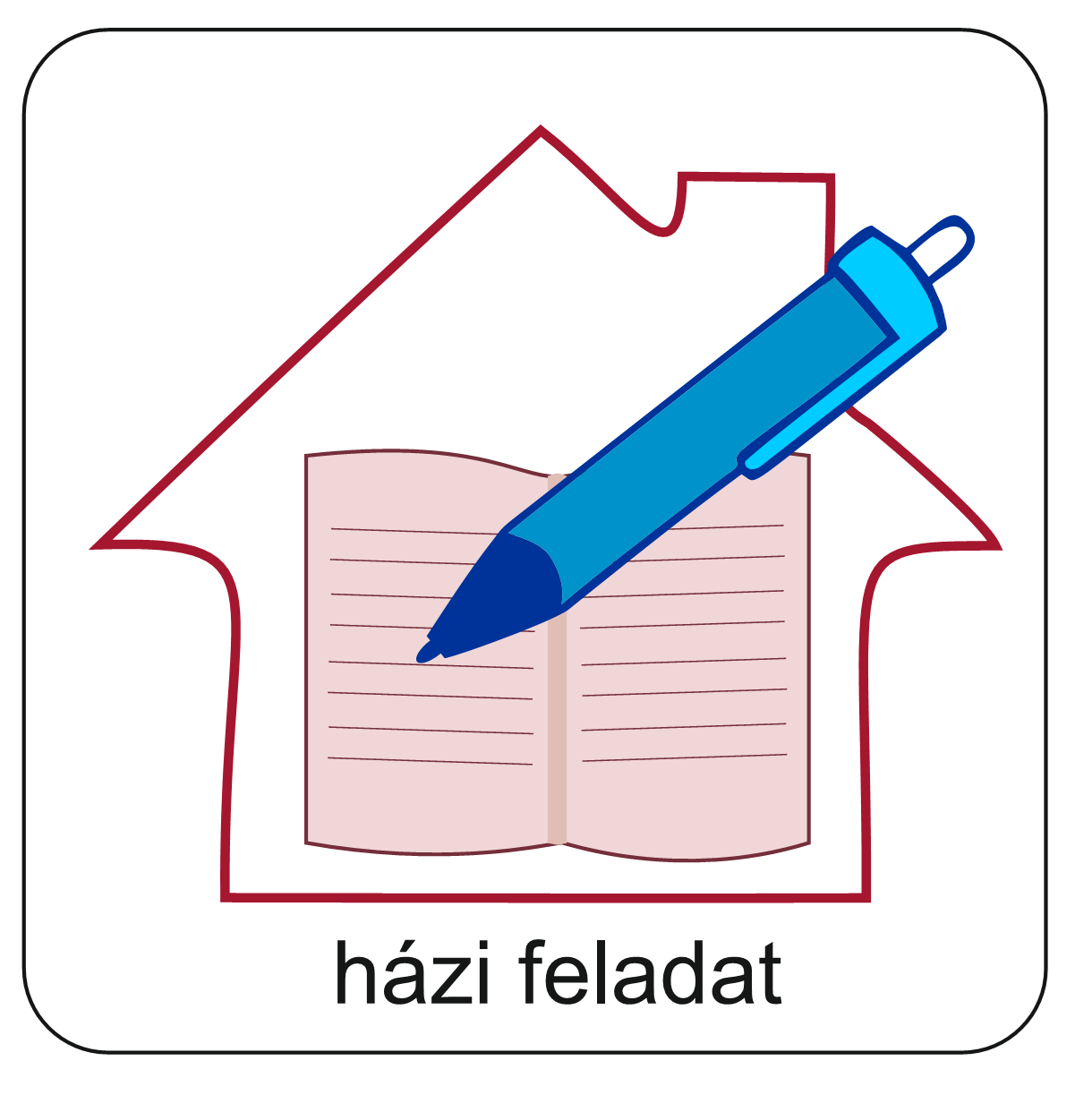 Kerültél már olyan helyzetbe, amikor ki kellett állnod a hitedért? Valószínűleg nem kellett attól tartanod, hogy az életedre törnek, de lehet, hogy veszélyesnek és nehéznek tartottad.
Gyűjts olyan helyzeteket, amikor ma egy korodbeli fiatal a hitét felvállalhatja!
Fogalmazz meg tanácsokat, hogyan lehet ma az Istenbe vetett hitünk mellett maradni!
A válaszaidat le is írhatod, de akár egy hanganyagot is készíthetsz róluk!
Küldd el a Hittanoktatódnak!
Mi Atyánk, aki a mennyekben vagy.
Szenteltessék meg a te neved, jöjjön el a te országod,
legyen meg a te akaratod, amint a mennyben úgy a földön is. 
Mindennapi kenyerünket add meg nekünk ma,
És bocsásd meg vétkeinket, minképpen mi is megbocsátunk 
az ellenünk vétkezőknek. 
És ne vigy minket kísértésbe, de szabadíts meg a gonosztól, 
Mert Tiéd az ország, a hatalom, és a dicsőség  mindörökké. 
						Ámen.
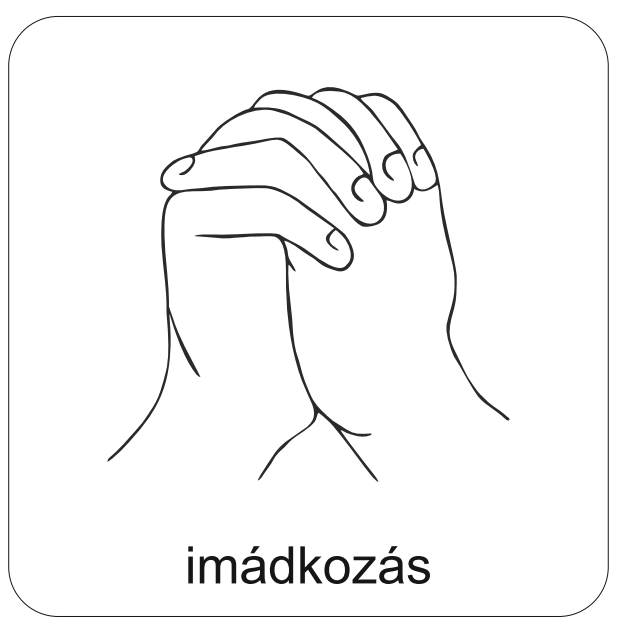 Kedves Hittanos! 
Várunk a következő digitális hittanórára!
Áldás, békesség!